Бинарный  урок  по дисциплинам «Обществознание», «География»на тему «Россия в современном мире»
Эпиграф
Умом Россию не понять,
Аршином общим не измерить:
У ней особенная стать —
В Россию можно только верить. 
Тютчев.
Природа России
1.Россия - самая большая страна мира, её площадь составляет более 17 млн. кв. км.  
2. Самый большой в мире лес - сибирская тайга, площадь: 6,3 млн. га. Таежная зона занимает более 79% площади лесного фонда страны. 
5. Россия - единственное государство, территория которого омывается двенадцатью морями 
8. Наиболее суровое место на Земле, где проживает постоянное население, находится в Якутии. По неофициальным данным в 1938 году в посёлке Оймяконе было -77,8°С
Ролевая игра: Россия в 1998 году
Благосостояние россиян
За год благосостояние наших соотечественников сократилось на 14,4%. Если в середине 2015 года на каждого взрослого россиянина приходилось 12 086 долларов, то в этом году показатель составил 10 344 долларов
По подсчётам банка, в руках 10% российских миллионеров сосредоточено 89% совокупного богатства страны.
Работа с коллажем
События: Беловежская пуща, приватизация, шоковая терапия, война в Чечне, военный конфликт в южной Осетии, национальный проект, Крым, санкции, обострение отношений с западом, украинский кризис.
Задание № 1. Распределите события по периодам правления Ельцина, Медведева, Путина. В колонках после фотографий запишите соответствующую цифру данному событию.
Современная партийная система
1.Единая Россия 
2. Коммунистическая партия Российской Федерации
3. Либерально-демократическая партия России
4. Патриоты России
5. Российская объединенная демократическая партия «Яблоко»
6. Справедливая Россия
7. Правое дело.
Фильм «Новейшая история России»
Вопросы для Беседы по фильму
1. Какие изменения произошли в нашей стране за последние 20 лет
2.Назовите политических деятелей данной эпохи.
3.Почему автор фильма сравнил нашу жизнь с подводным миром.
Задание 2. Что объединяет этих людей?
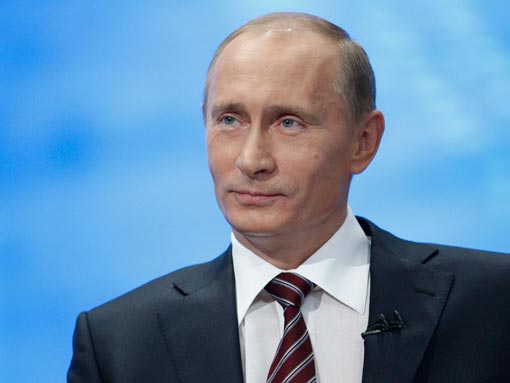 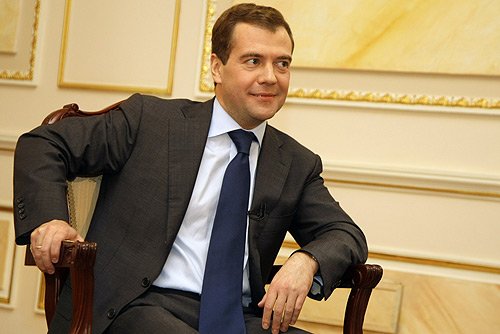 Сказка: «Про Федота стрельца»
Вопросы для сигнальных карт
1.Россия занимает первое место в мире по площади
2. Россия занимает первое место по численности населения
3. По обеспеченности пресными водами Россия занимает первое место в мире 
4. Для России характерна форма правления - парламентская республика.
5. Приватизация проведена М.С. Горбачевым.
6. Крым присоединился к России в 2015 году.
План
Политическое развитие РФ в начале 21 века.
 Социальное развитие России
Россия  и мир в третьем тысячелетии
1 Вопрос
1.Политическое развитие РФ в начале 21 века.
Задание №3. Обозначьте на  контурной карте страны, с которыми Россия имеет сухопутную границу.
Физразминка.
- Я буду называть  символы. Если это символы РФ вы хлопаете.
Если нет – приседаете:  берёза, матрёшка, флаг России, герб, осина, обезьяна, гимн и т.д
2 Вопрос
2. Социальное развитие России
ролевая игра «Суд над коррупцией»
Задание № 4.
Запишите в листе проекта:
1.Определение бедности.
2.  Определение абсолютной бедности.
3.  Ассоциации, которые у вас вызывают эти слова.
4.  Свое отношение к бедным людям.
Сообщение студента № 1
«Застойная бедность»
Сообщение студента № 2
Варианты борьбы с бедностью
Первый путь: Повысить зарплаты всем работающим.
Второй путь: Помочь включиться в трудовую деятельность незанятым трудоспособным - официально зарегистрированным безработным (учеба на курсах переподготовки, широкое информирование о вакансиях и т.п.).
Третий путь: Оказывать социальную помощь всем малообеспеченным и нетрудоспособным (повысить пенсии, стипендии, различного рода социальные выплаты, предоставлять разнообразные льготы: бесплатный проезд на транспорте, небольшая квартплата и т.п.)
Четвертый путь: Добиться значительного роста экономики страны, что позволит реально повысить благосостояние населения. Дополните приведенный перечень.
Беседа по притче
Вопросы для беседы:
1.Действительно ли счастье заключается в богатстве?
«Радость от богатства заключается не в простом обладании им щедрых
тратах, а в  его разумном применении» (М.Сервантес)
2.Как вы думаете, почему ребенок увидел то, на что отец не обращал внимание?
Мы слишком часто забываем о том, что имеем, и сосредотачиваемся на том, чего у нас нет. Что для одного из нас — дешевая вещица, для другого — ценный приз. Все зависит лишь от того, с какой точки зрения на это посмотреть. Иногда мнение ребенка напоминает нам о том, что действительно важно в этой жизни.
«Недостаточно быть богатым, чтобы быть  счастливым, надо уметь пользоваться богатством» (П.А..Гольбах)
3.Относите ли вы Россию к богатым странам? Почему? Приведите примеры, иллюстрирующие вашу позицию.
Какие  экономические задачи, стоят перед Россией в современном мире?
Повышение благосостояния населения, борьба с бедностью, коррупцией, повышение уровня образования, медицинского обслуживания.
3Вопрос
Россия  и мир в третьем тысячелетии
Определение терроризма
Термин “террор” в переводе с латинского «terror» означает страх, ужас.
Терроризм - крайняя форма насилия, совершаемая для устрашения противников с целью достижения конкретных результатов.
Сообщение студентов № 3.
Задание № 5. Запишите в листе проекта цели терроризма, а затем сравните свои записи  с материалом слайда?
Цели терроризма
Воздействие на органы государственной власти;
 провокация войны;
 месть за какую-то деятельность;
 распространение страха, паники;
Написать пятистишие. С ключевыми словами «терроризм», «террор»
Проклинаем террор,
Руки прочь от планеты!
Террористам – отпор!
Это наши ответы!
Задание № 6. Запишите в листе проекта определение санкций.
Задание № 7. Заполните таблицу «Внутренняя политика России в начале  XXIвека»
Основные направления             Результаты
1. Многопартийность  
 
2.Утверждение новой символики
 
Присоединение Крыма к России
 
Введение санкций
Задание № 8. Составьте синквейн, опираясь на полученные знания о символике России.
1 строка. Тема -1 слово (имя существительное)
2 строка. Описание темы- 2 слова (имя прилагательное)
3 строка. Описание действия-3 слова (глагол).
4 строка. Отношение к теме-фраза из 4 слов (предложение, цитата, отношение автора синквейна к описываемому предмету или объекту.).
5 строка. Суть темы -1 слово (синоним).
Задание № 9.  Разрешите проблемную ситуацию, постарайтесь дать более объективные ответы «Я хотел бы жить в эпоху…»
Защита  междисциплинарного проекта:
План
-Изменения в политической жизни страны.
-Социальные проблемы, с которыми страна сталкивается в 21 веке.
-Значение территориальных изменений в России.
-Значение санкций для жизни страны
-Значение символики для России
-Значимость полученных знаний на уроке (характеристика цветка).
Задание на дом
Написать сочинение-рассуждение на тему: «Позитивные изменения, произошедшие в социально-экономическом развитии страны за последние годы. Насколько вы ощущаете их в своей повседневной жизни» 
 «Жизнь моей семьи в начале 21 века»
Итоговая рефлексия
Красный цвет- вы получили новые знания на уроке.
 Синий цвет- у вас появились новые умения.
Зеленый цвет- у вас появился интерес к изучению данной темы.